SERVICE
CONTACT
YOUR LOGO
HOME
ABOUT
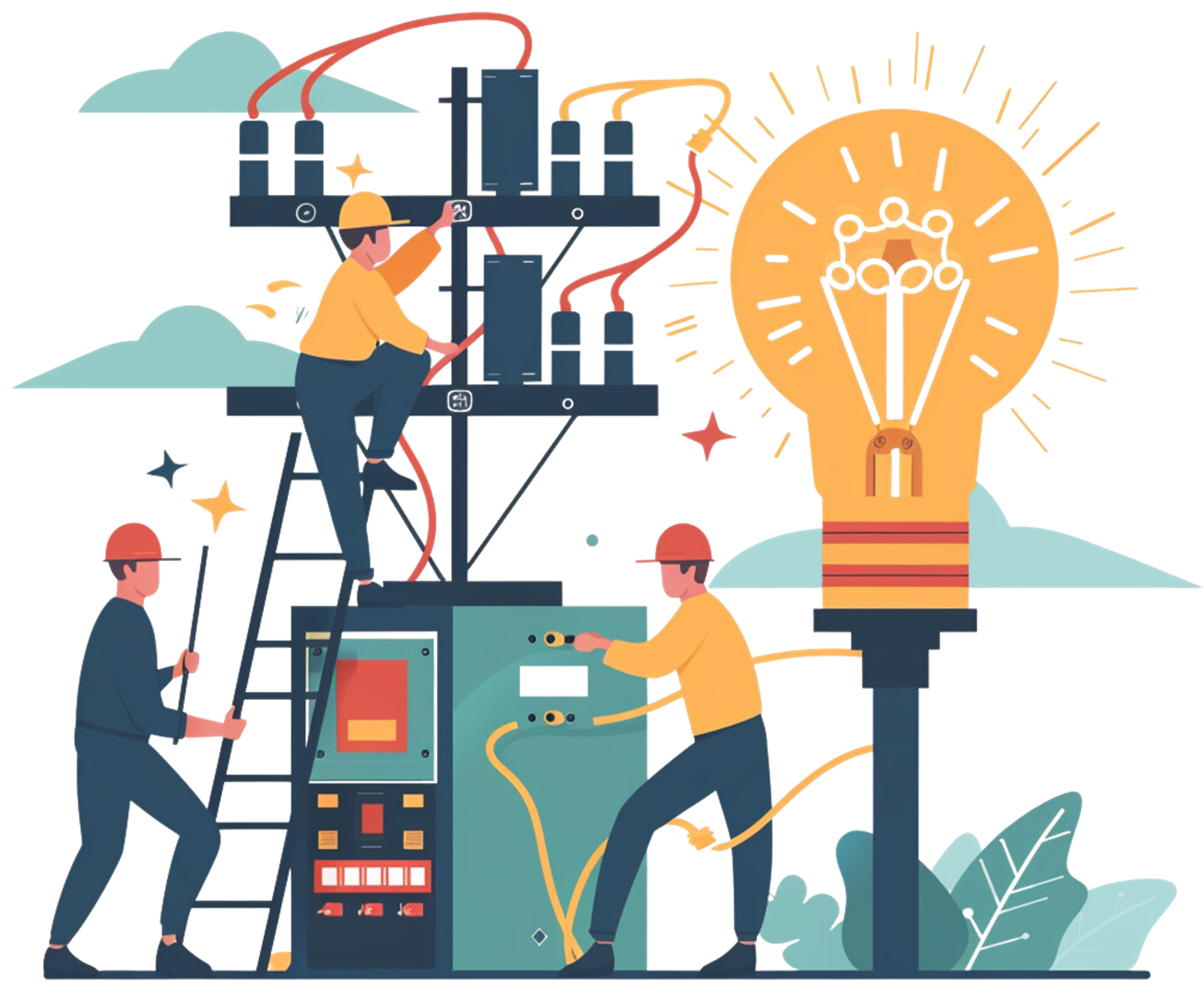 Electrical 
Proposal
In response to the growing needs of our community, we propose a comprehensive electrical plan for the new community center that ensures safety, efficiency, and sustainability.
SLIDES
SERVICE
CONTACT
YOUR LOGO
HOME
ABOUT
TABLE OF CONTENTS
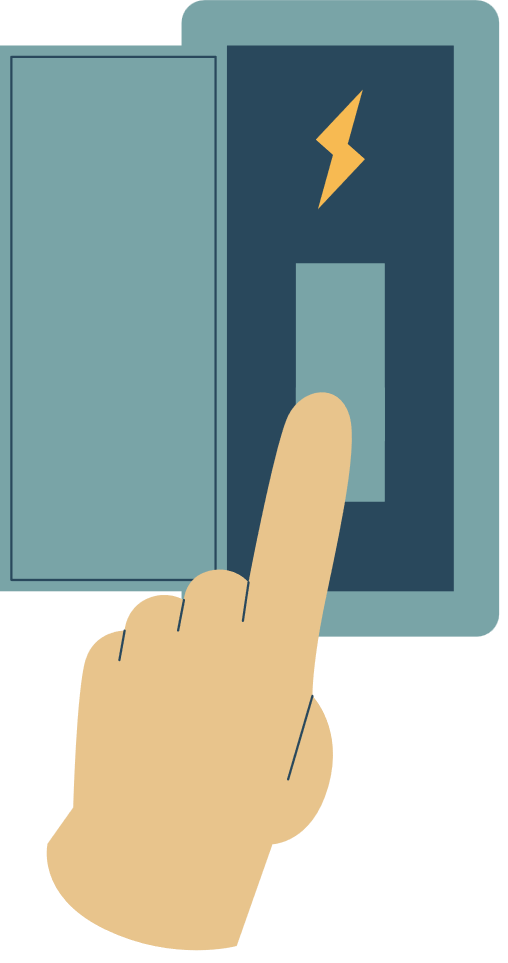 01.
02.
03.
INTRODUCTION
OUR PROJECTS
ABOUT US
Elaborate on what you want to discuss.
Elaborate on what you want to discuss.
Elaborate on what you want to discuss.
SERVICE
CONTACT
YOUR LOGO
HOME
ABOUT
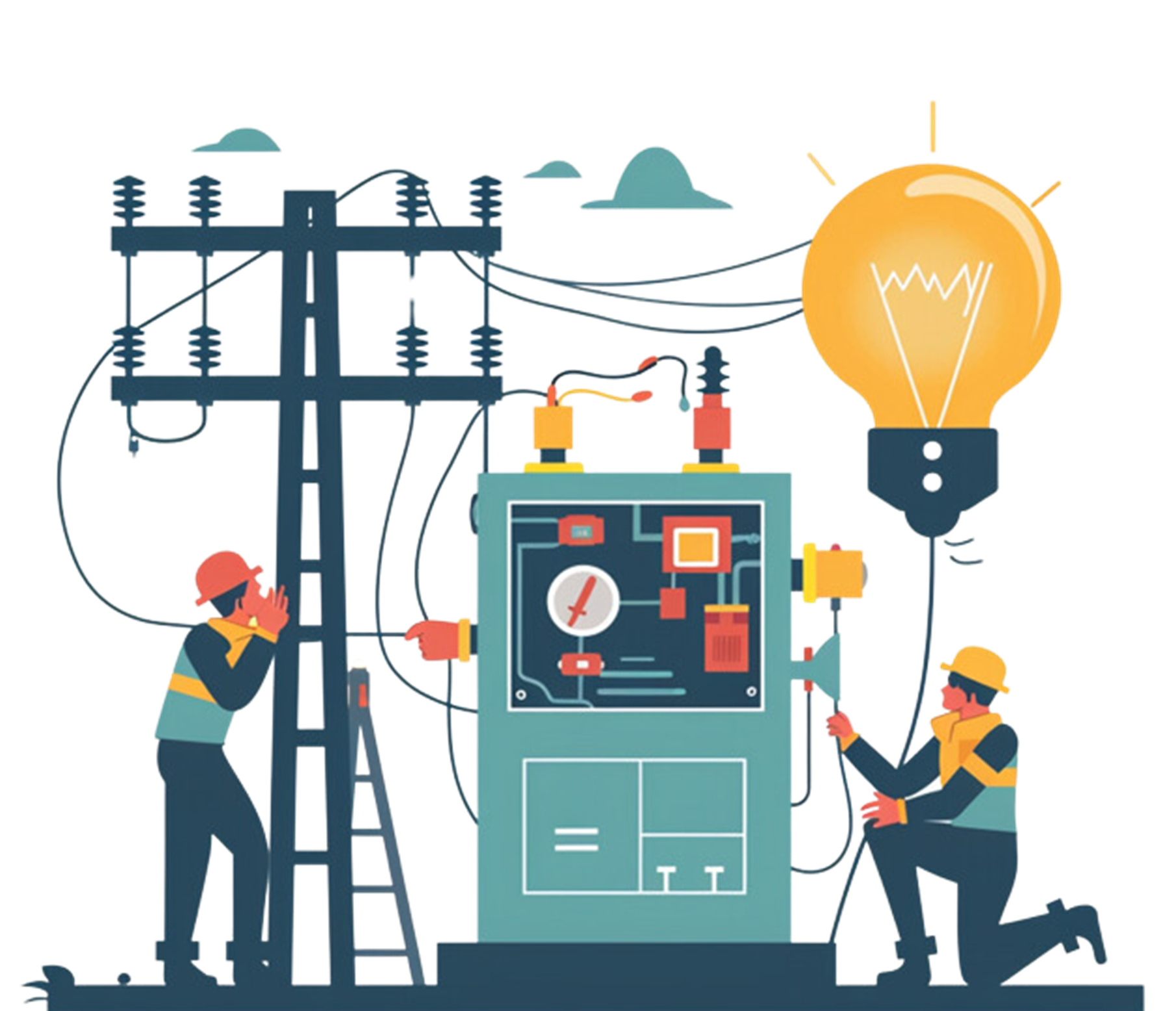 INTRODUCTION
To the world of literature, where words come alive and stories unfold in the most enchanting ways. Here, imagination knows no bounds, and every page turned is a gateway to new experiences, emotions, and perspectives. 

Whether you are a seasoned reader or just beginning your literary journey, the magic of books awaits you, ready to transport you to distant lands, introduce you to unforgettable characters, and ignite your passion for the written word. Dive in, and let the adventure begin!From the dusty shelves of ancient libraries to the sleek screens of modern e-readers, literature has the power to connect us across time and space.
SERVICE
CONTACT
YOUR LOGO
HOME
ABOUT
WELCOME TO PRESENTATION
I'm Rain, and I'll be sharing with you my beautiful ideas. Follow me at @reallygreatsite to learn more.
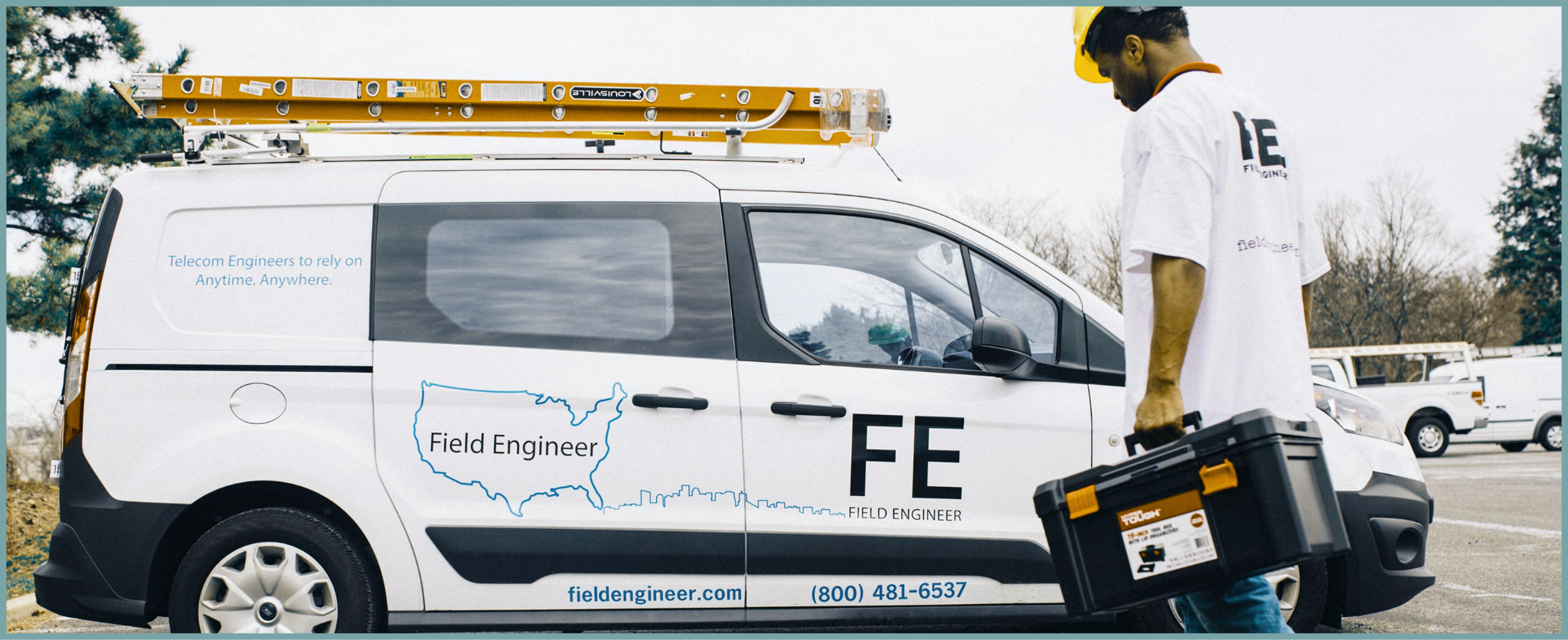 CONTACT
SERVICE
YOUR LOGO
HOME
ABOUT
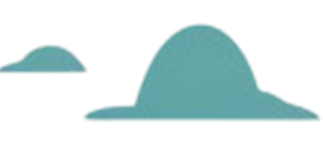 OUR COMPANY
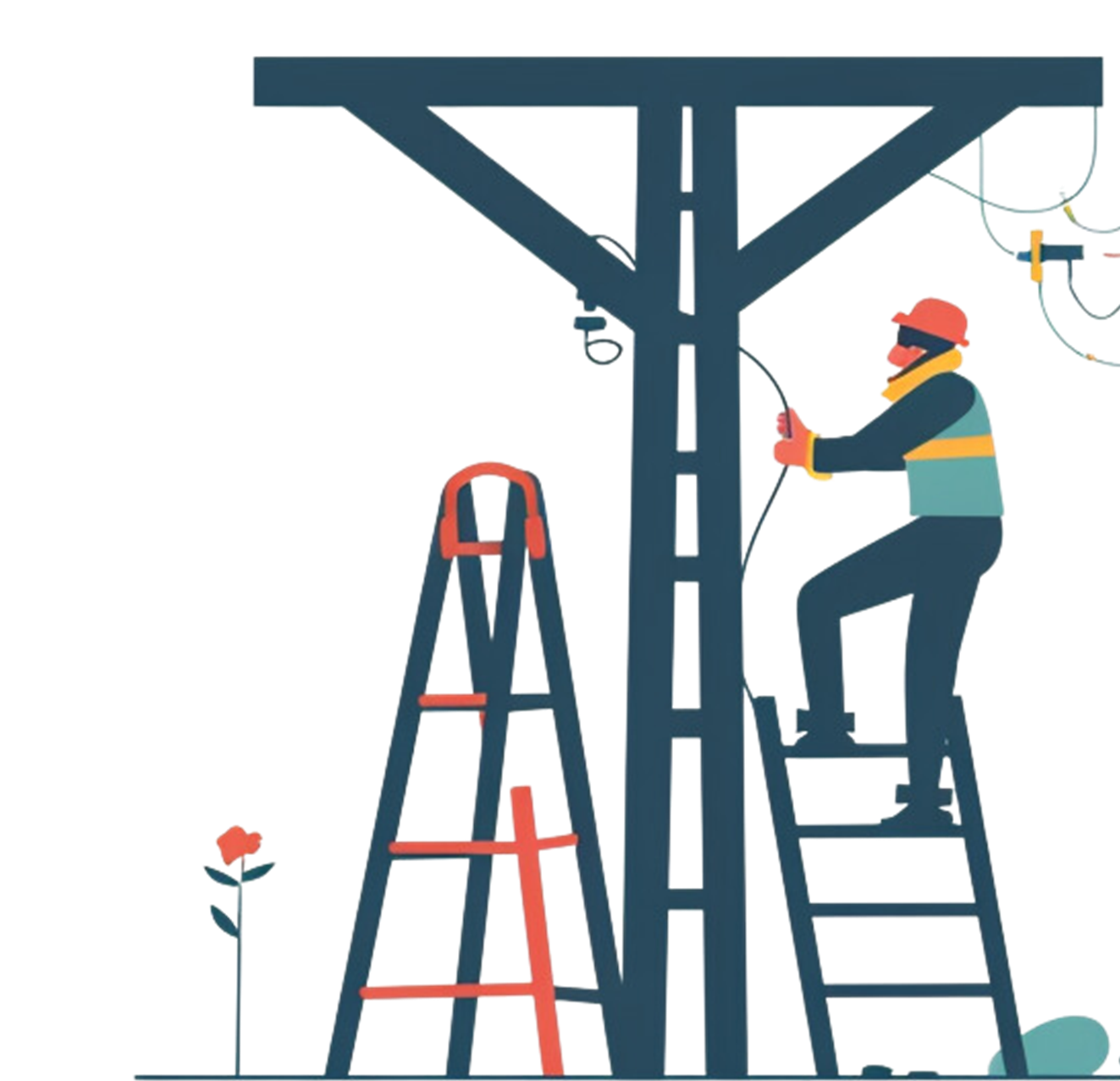 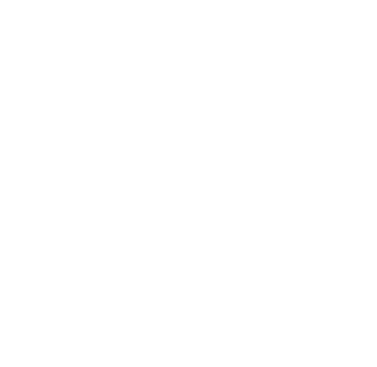 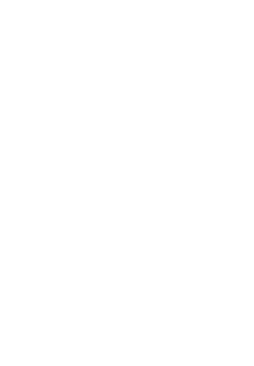 WHAT WE DO?
WHO WE ARE?
Briefly elaborate on what you want to discuss.
Briefly elaborate on what you want to discuss.
SERVICE
CONTACT
YOUR LOGO
HOME
ABOUT
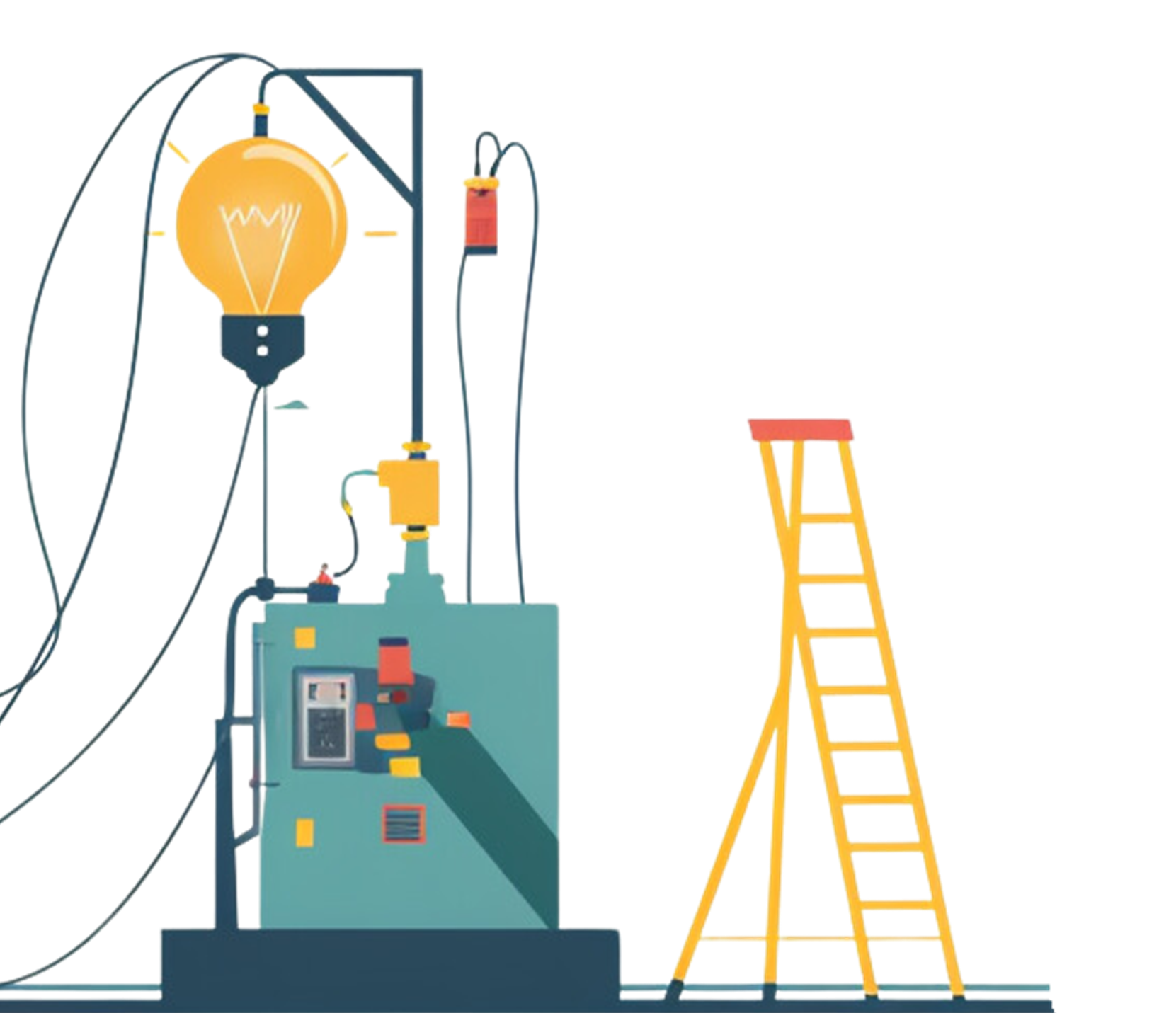 MISSION
VISION
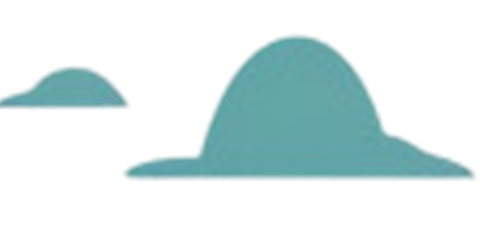 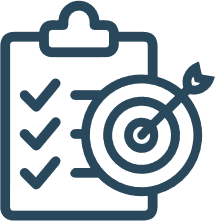 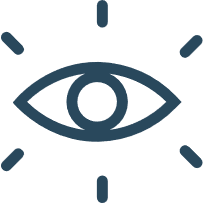 In pursuit of our mission, we strive to inspire and empower individuals to reach their full potential. We believe in fostering a community where diversity is celebrated, and inclusivity is the cornerstone of our efforts.
Vision is like a guiding light that illuminates our path towards our dreams and aspirations. It is the powerful force that propels us forward, inspiring us to reach for the stars and achieve our full potential.
SERVICE
CONTACT
YOUR LOGO
HOME
ABOUT
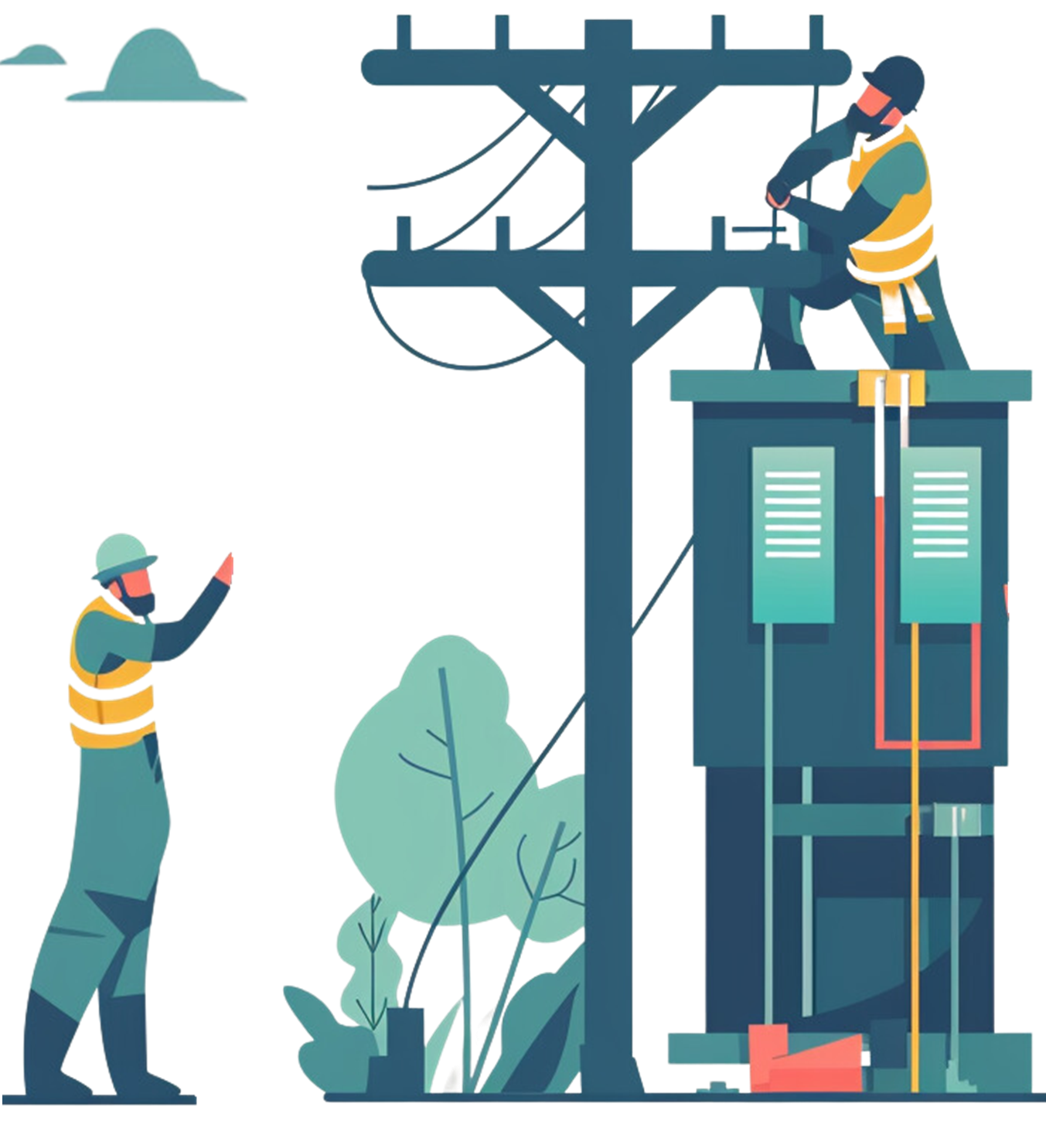 OUR PROJECTS
At our core, we are driven by a passion for creating meaningful and impactful projects that resonate with our clients and communities. Each project we undertake is a unique opportunity to blend 
creativity, innovation, and expertise 
to bring ideas to life.

From groundbreaking architectural designs 
to cutting-edge technological solutions, our diverse portfolio showcases the breadth and depth of our capabilities. We take pride in our commitment to excellence, sustainability, and collaborative partnerships that ensure the success of every project we embark on.
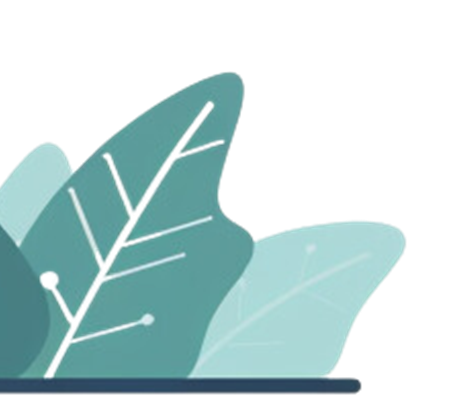 SERVICE
CONTACT
YOUR LOGO
HOME
ABOUT
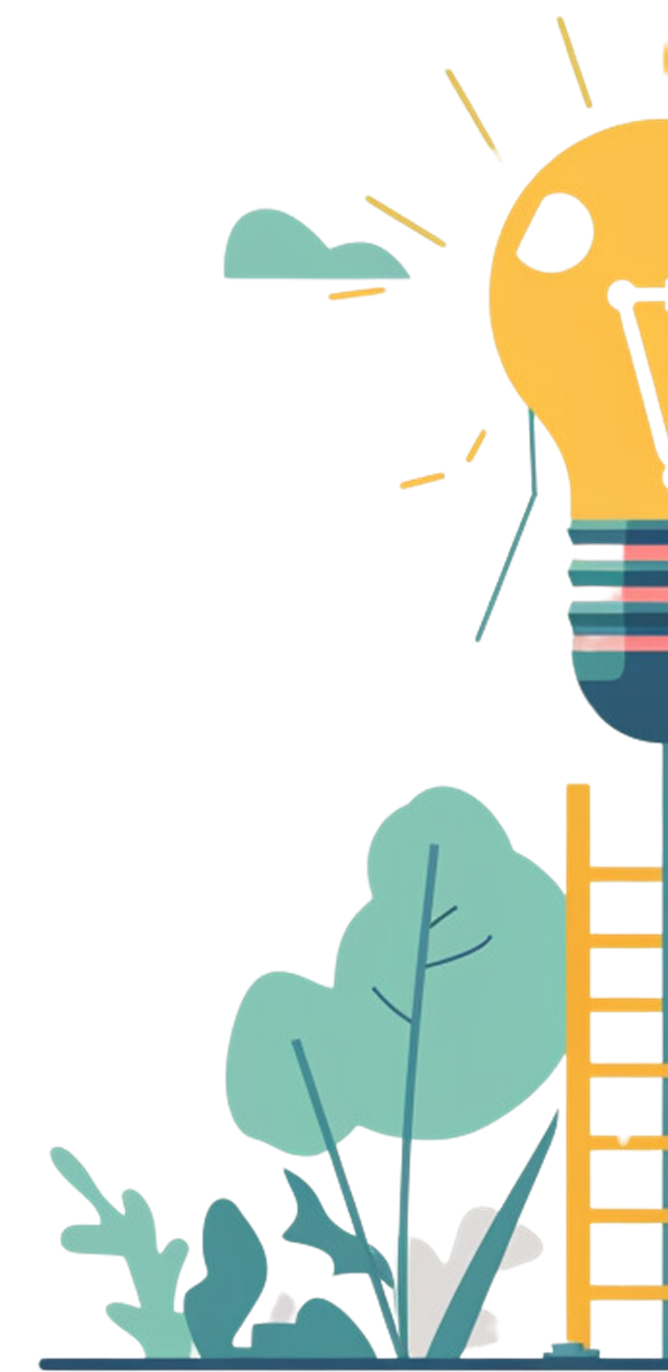 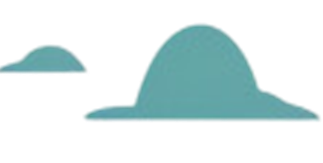 WHAT WE OFFER
SERVICE ONE
SERVICE TWO
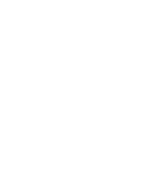 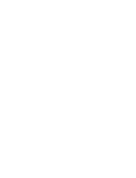 Elaborate on what you want to discuss.
Elaborate on what you want to discuss.
SERVICE THREE
SERVICE FOUR
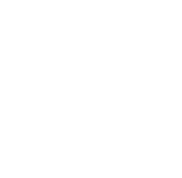 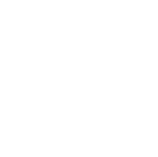 Elaborate on what you want to discuss.
Elaborate on what you want to discuss.
SERVICE
CONTACT
YOUR LOGO
HOME
ABOUT
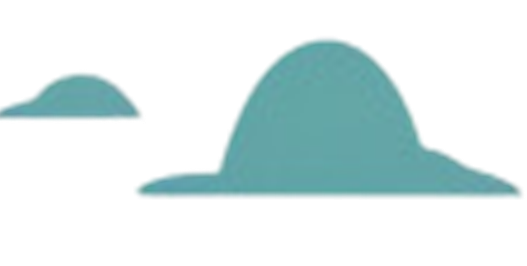 GALLERY IMAGE
What can you say about your projects? Share it here!
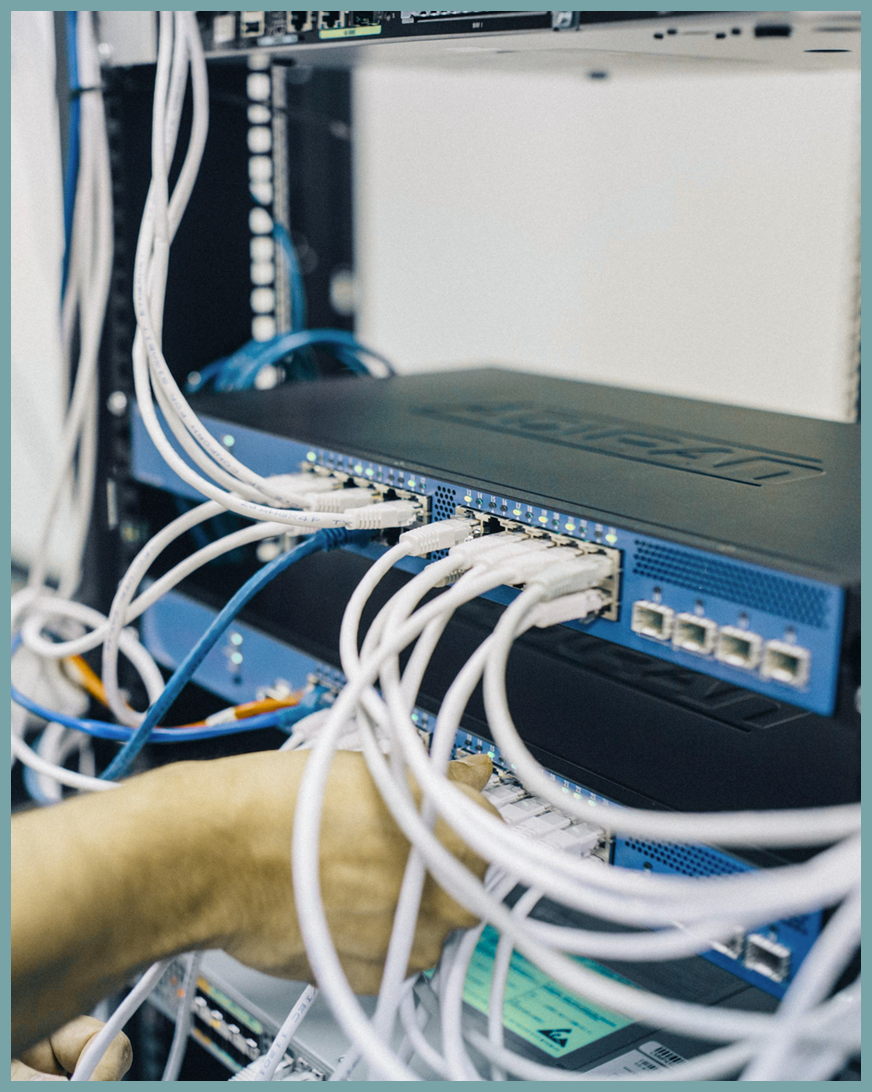 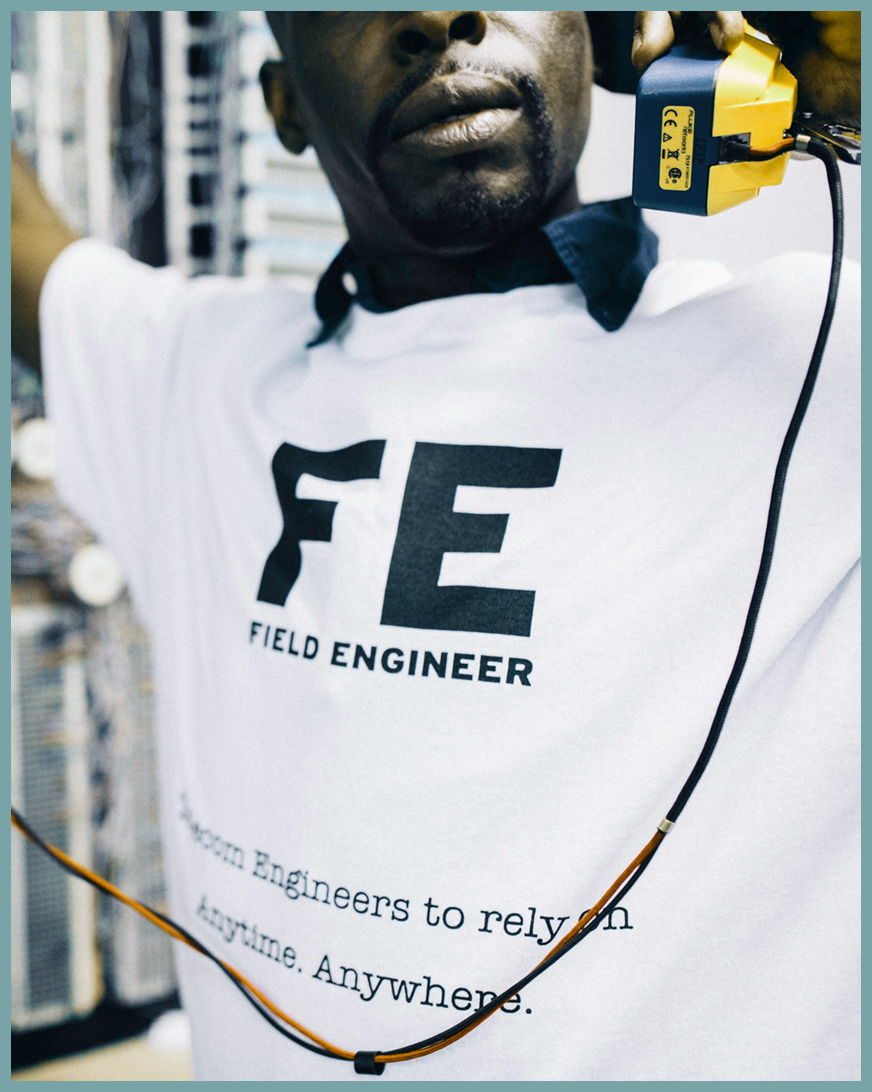 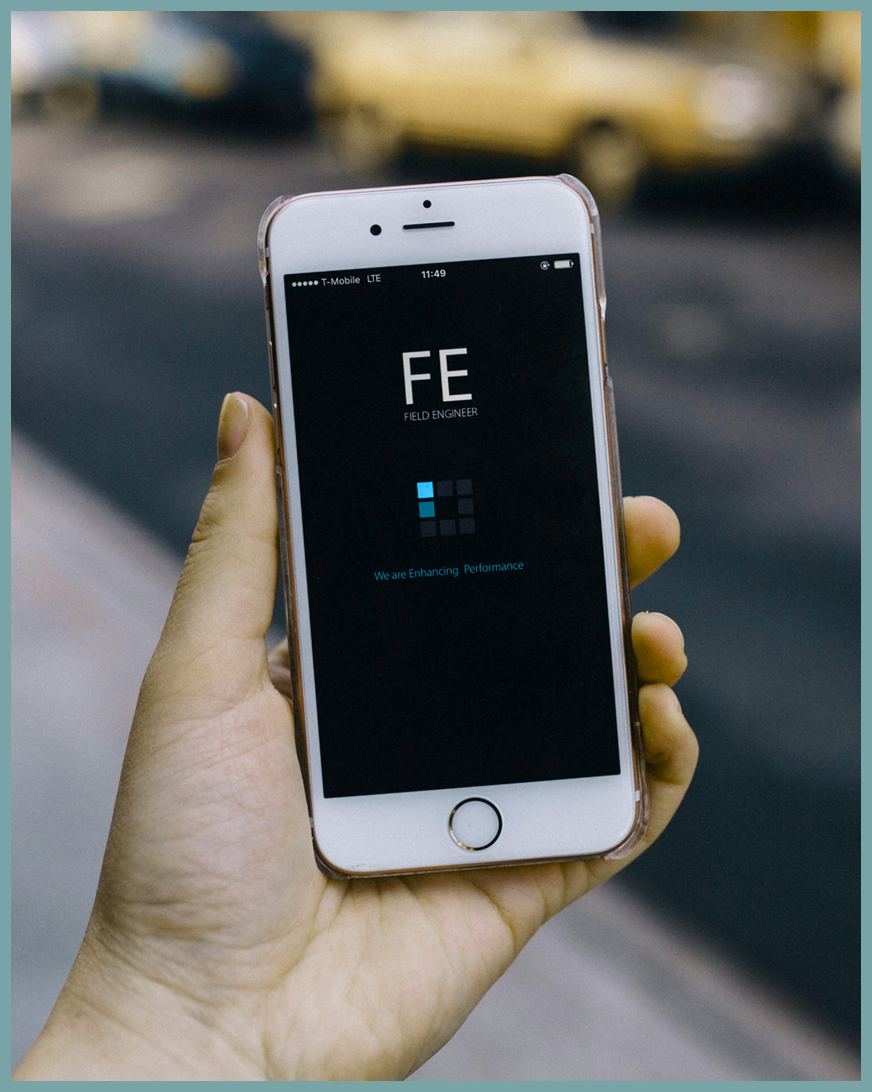 SERVICE
CONTACT
YOUR LOGO
HOME
ABOUT
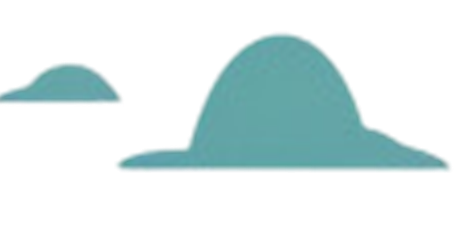 MARKET RESEARCH
Elaborate on the featured statistic.
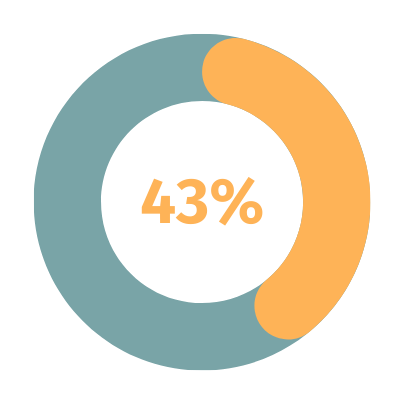 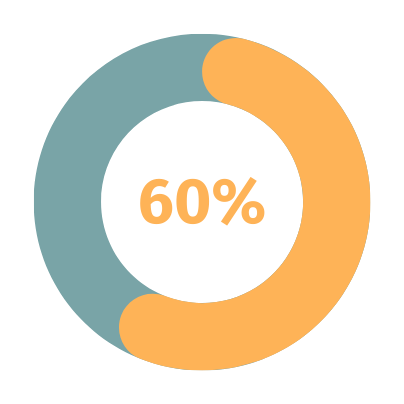 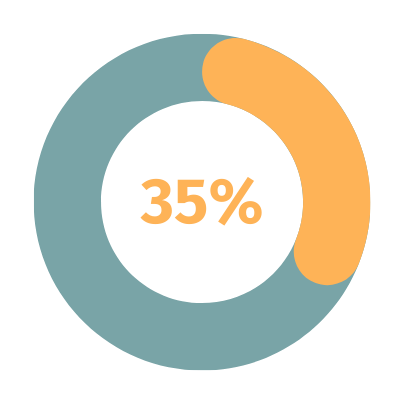 Elaborate on the featured statistic.
Elaborate on the featured statistic.
Elaborate on the featured statistic.
SERVICE
CONTACT
YOUR LOGO
HOME
ABOUT
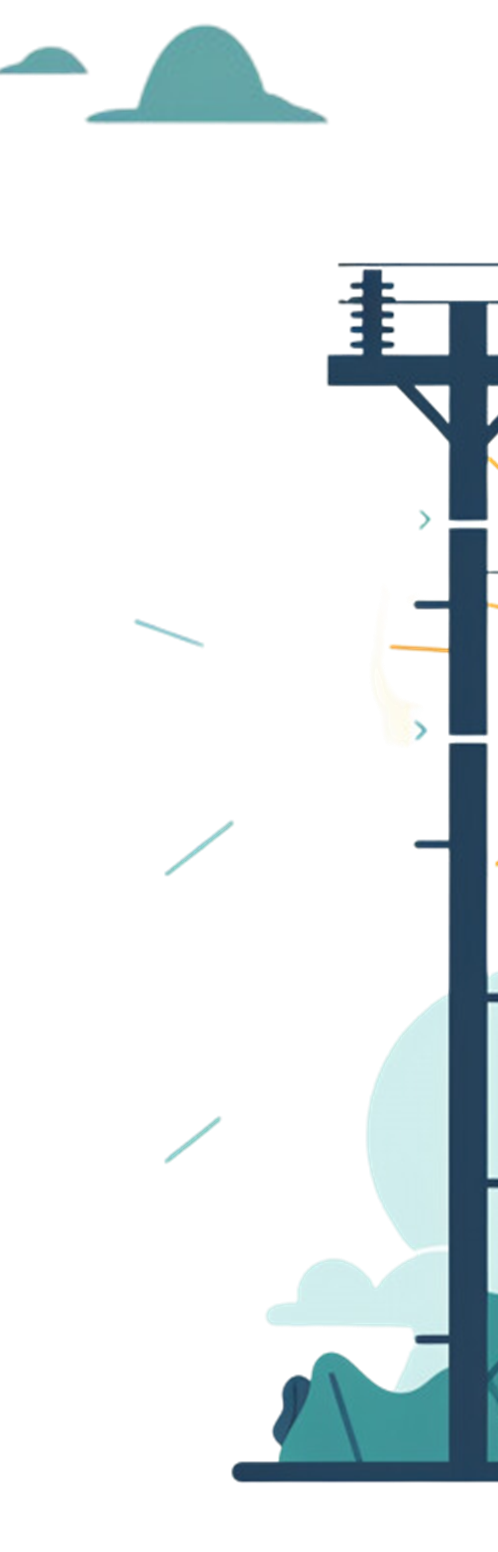 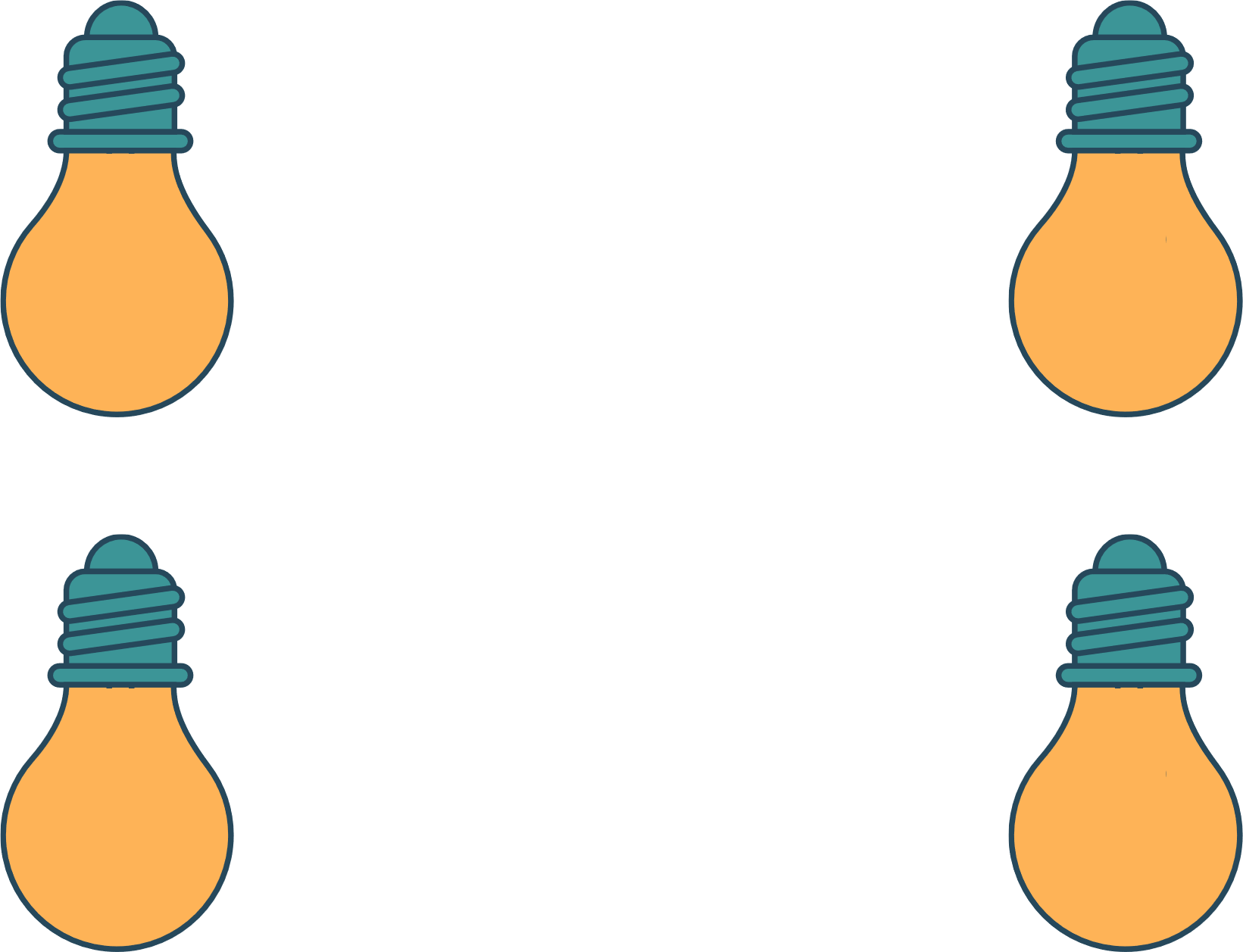 STRENGTHS
WEAKNESSES
What are you doing well? 
What sets you apart? What are your good qualities?
Where do you need to improve? 
Are resources adequate? What do others do better than you?
S
W
OPPORTUNITIES
THREATS
What are your goals? 
Are demands shifting? How can it be improved?
What are the blockers you're facing? 
What are factors outside of your control?
O
T
SERVICE
CONTACT
YOUR LOGO
HOME
ABOUT
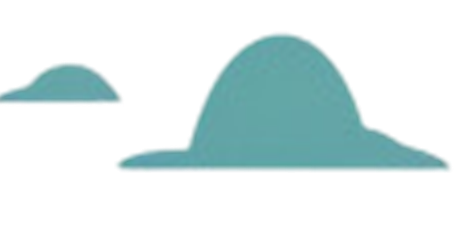 TESTIMONIALS
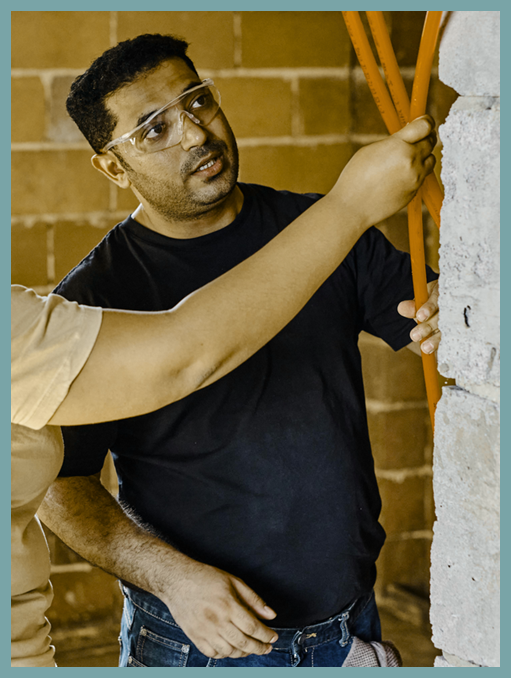 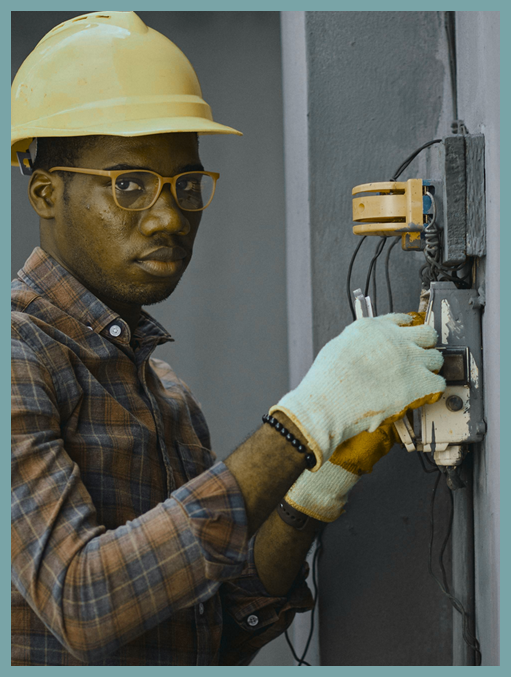 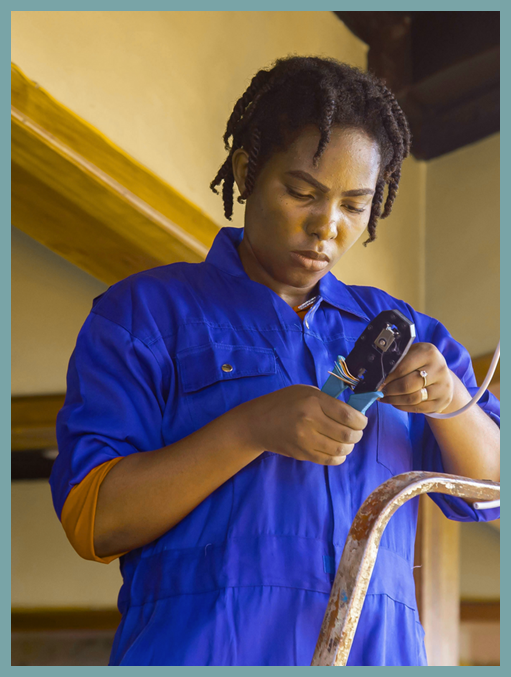 CLIENT NAME
CLIENT NAME
CLIENT NAME
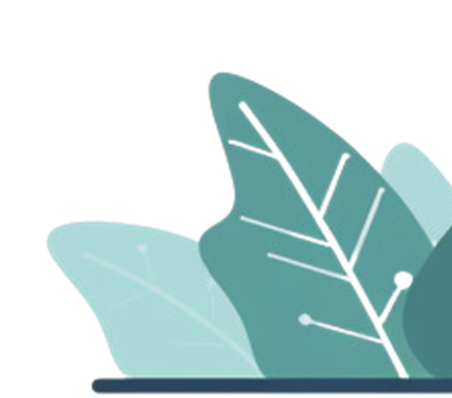 Elaborate on what you want to discuss.
Elaborate on what you want to discuss.
Elaborate on what you want to discuss.
SERVICE
CONTACT
YOUR LOGO
HOME
ABOUT
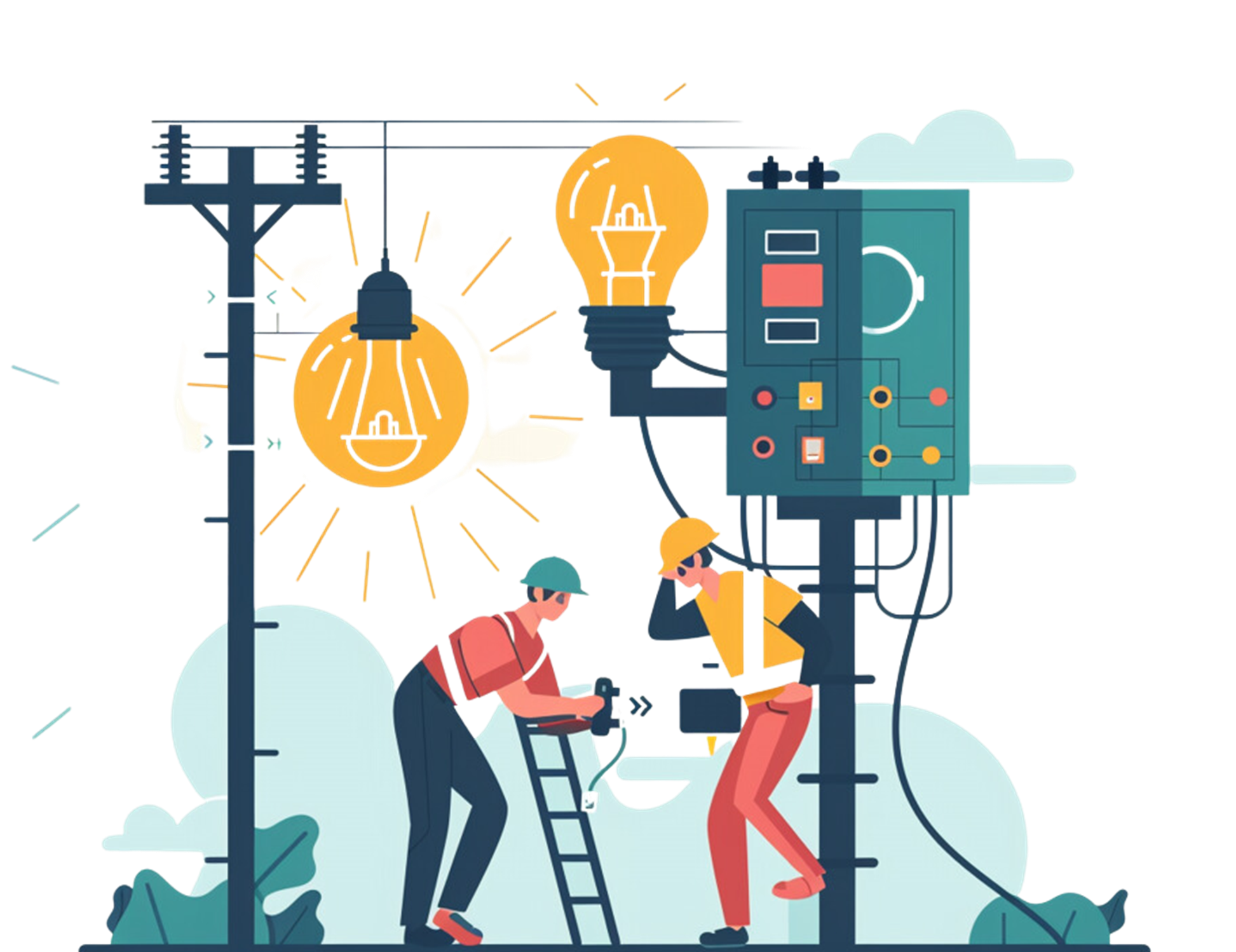 ABOUT US
At our core, we believe in creating a community where everyone is welcomed with open arms and embraced for who they are. Our mission is to foster a space where diversity is celebrated, and inclusivity is our guiding principle. 

We are dedicated to providing a platform where individuals from all walks of life can come together, share their stories, and support each other on their journey. Join us as we strive to make the world a more accepting and understanding place for all. Welcome to our community, where you are valued, respected, and cherished.
SERVICE
CONTACT
YOUR LOGO
HOME
ABOUT
OUR History
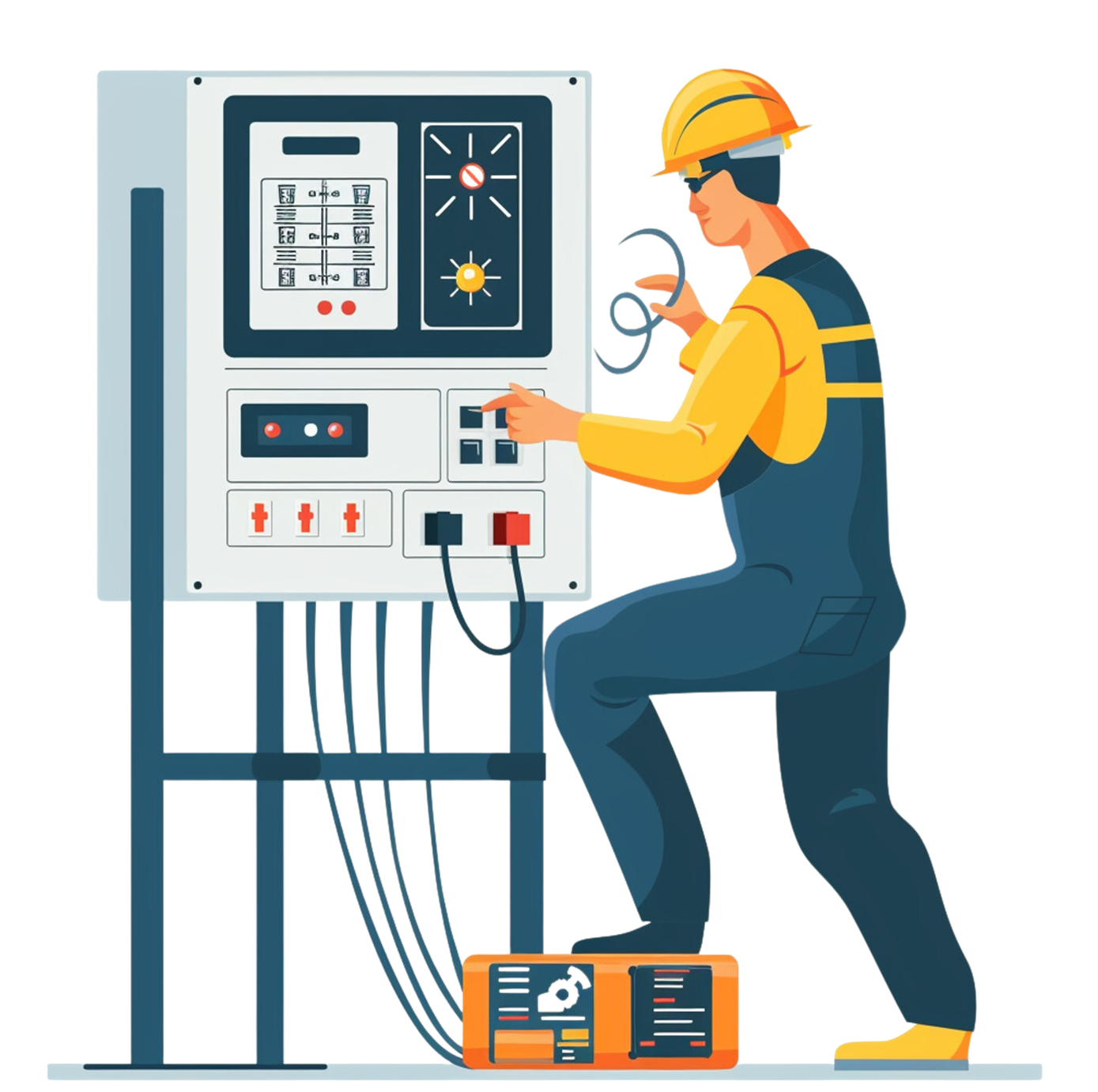 is a rich tapestry woven with the threads of countless stories, triumphs, and challenges. From ancient civilizations that built wonders like the pyramids and the Great Wall, to the Renaissance that sparked a new era of art and science, every chapter has contributed to the world we know today.
Our history is also marked by the resilience and ingenuity of people who have overcome adversity to make significant strides in human rights, technology, and culture. It’s a chronicle of explorers who ventured into the unknown, thinkers who revolutionized our
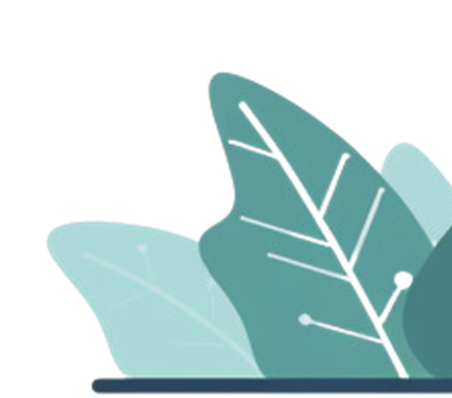 SERVICE
CONTACT
YOUR LOGO
HOME
ABOUT
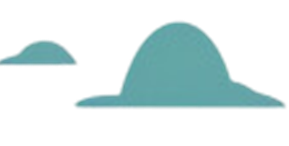 OUR History
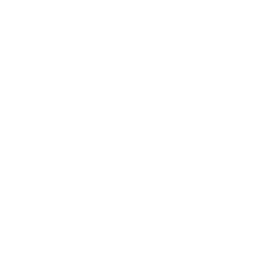 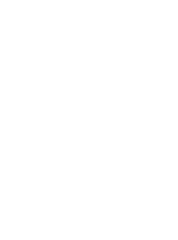 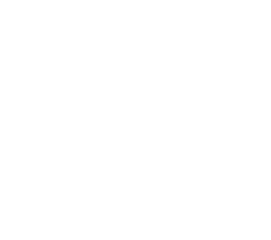 ADD A MAIN POINT
ADD A MAIN POINT
ADD A MAIN POINT
Elaborate on what you want to discuss.
Elaborate on what you want to discuss.
Elaborate on what you want to discuss.
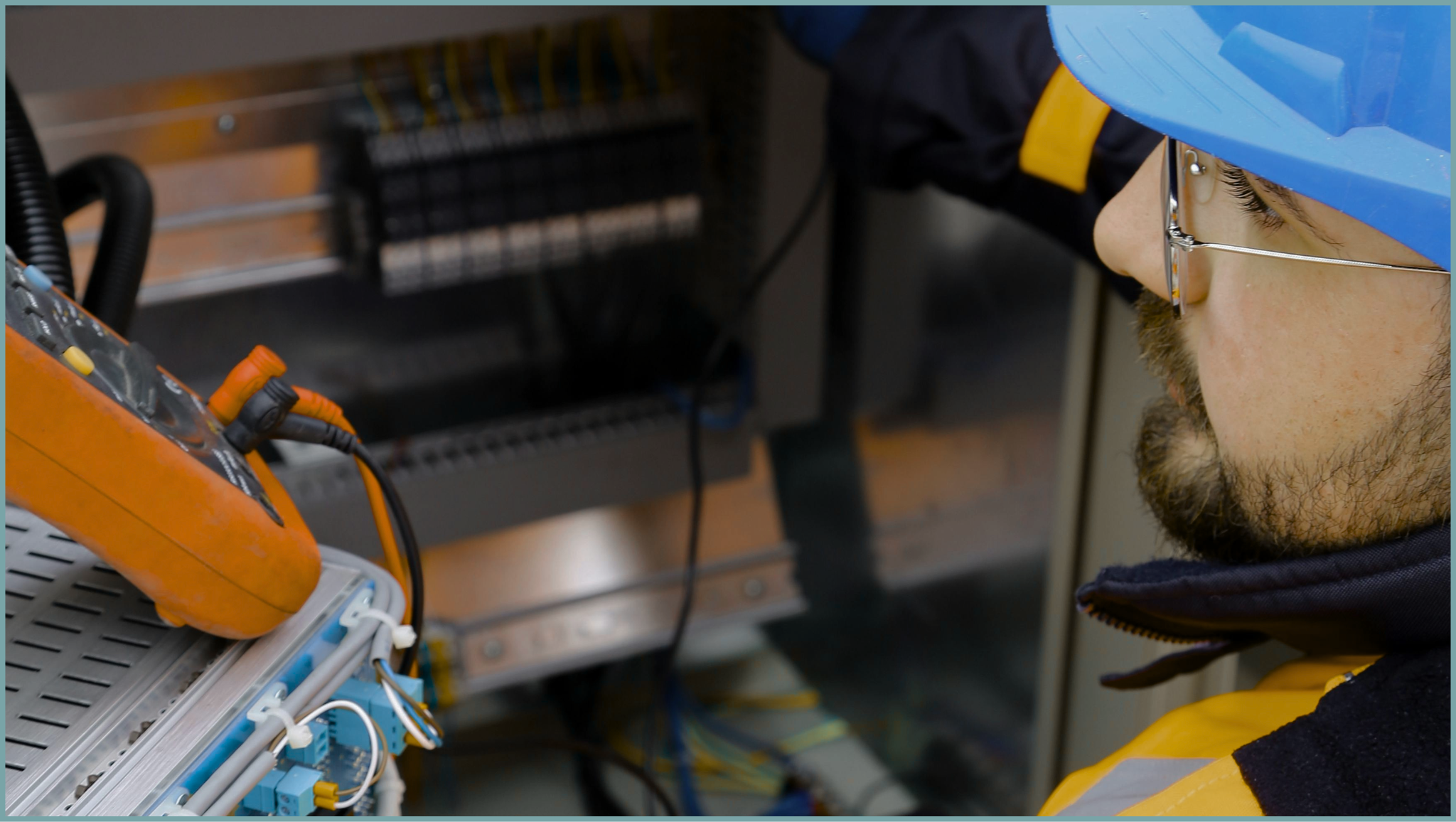 A PICTURE IS WORTH A THOUSAND WORDS
SERVICE
CONTACT
YOUR LOGO
HOME
ABOUT
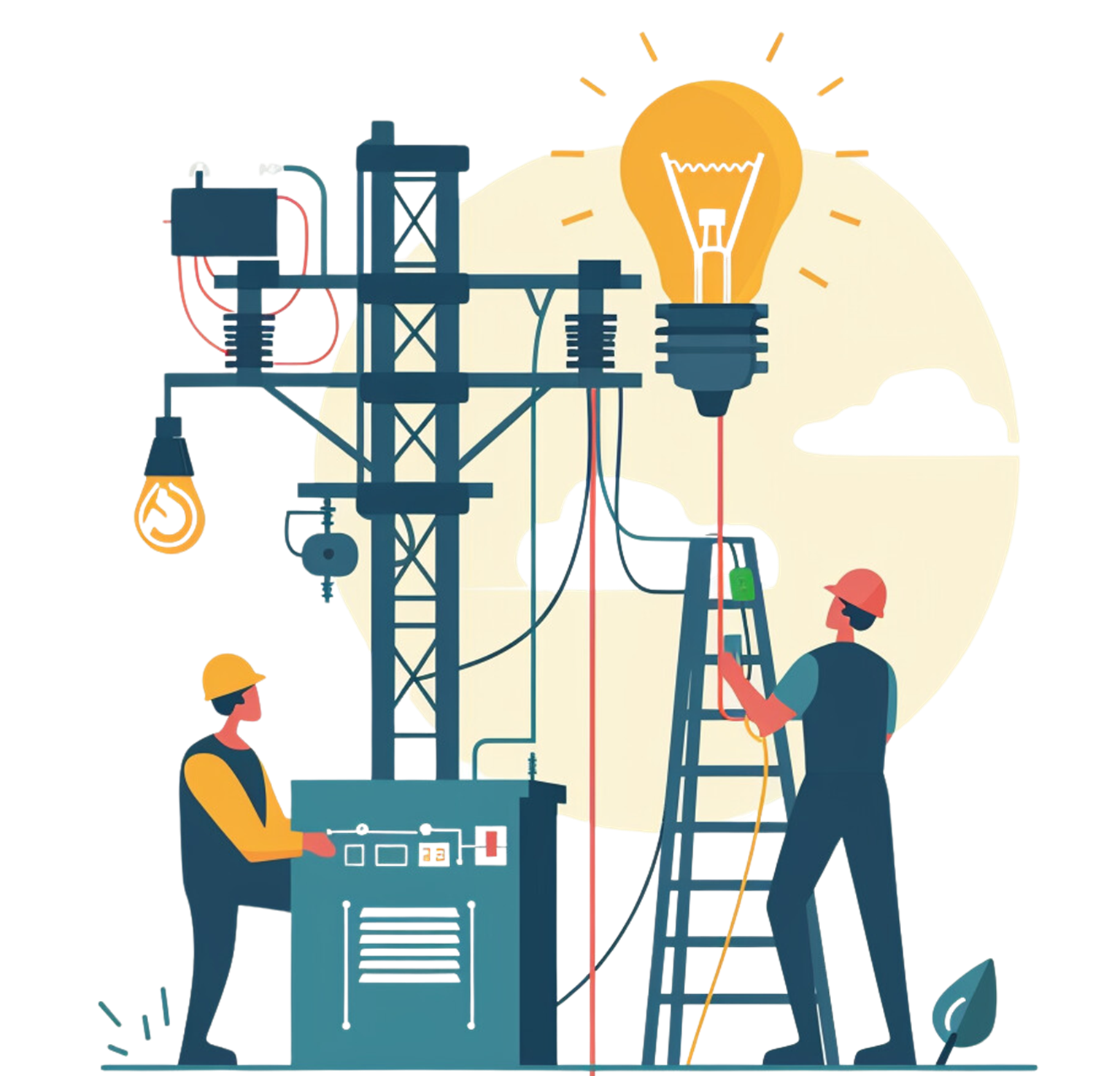 WRITE AN ORIGINAL STATEMENT OR INSPIRING QUOTE
— Include a credit, citation, or supporting message
SERVICE
CONTACT
YOUR LOGO
HOME
ABOUT
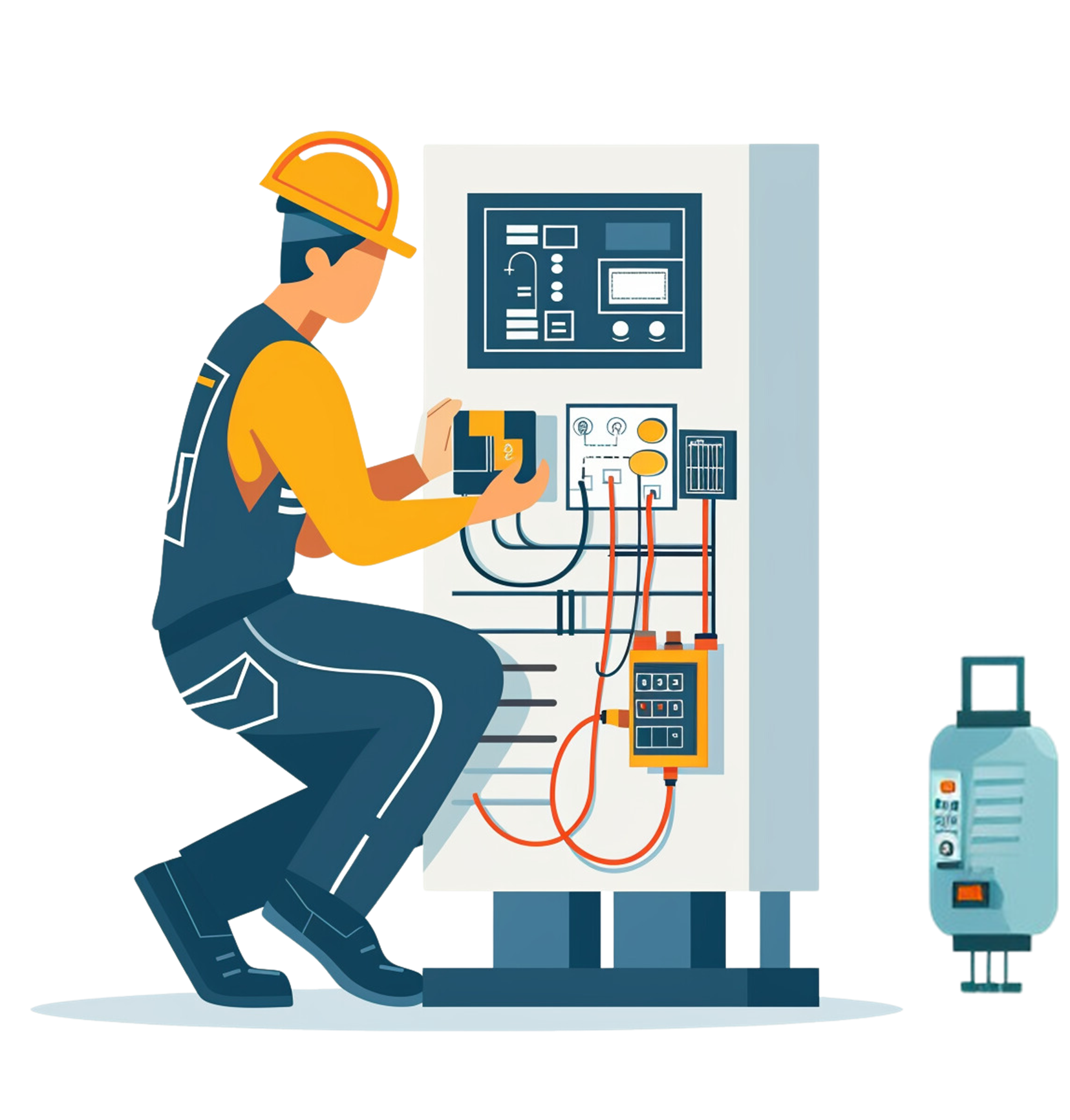 CONTACT US
123 Anywhere St., Any City,ST 12345
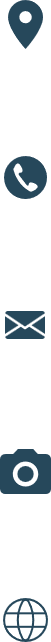 123-456-7890
hello@reallygreatsite.com
@reallygreatsite
reallygreatsite.com
RESOURCE 
PAGE
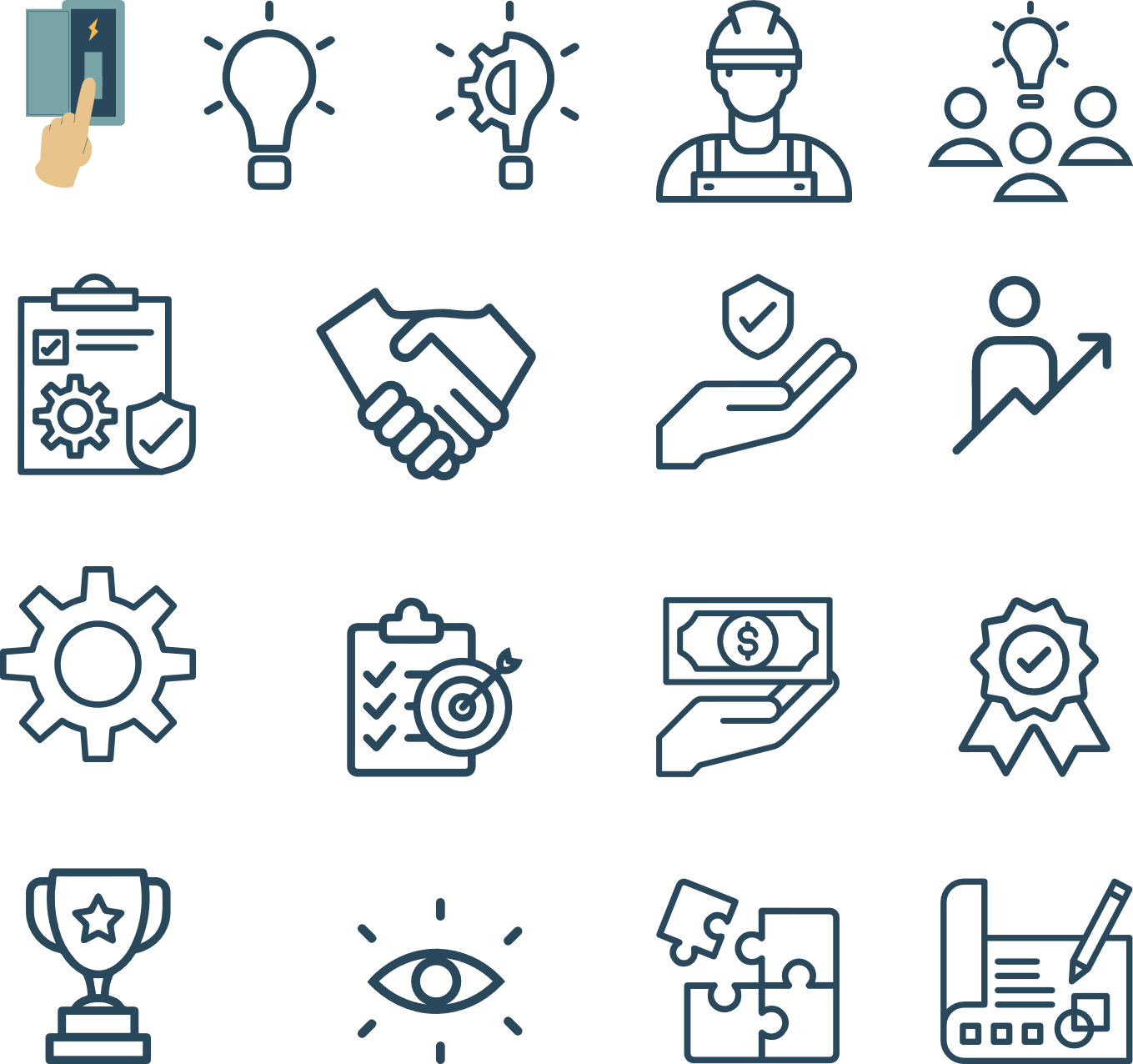 Use these design resources in your Canva Presentation.







You can find these fonts online too. Happy designing! 

Don't forget to delete this page before presenting.
This presentation template uses the following free fonts:
Titles: Fira Sans
Headers: Fira Sans
Body Copy: Open Sans
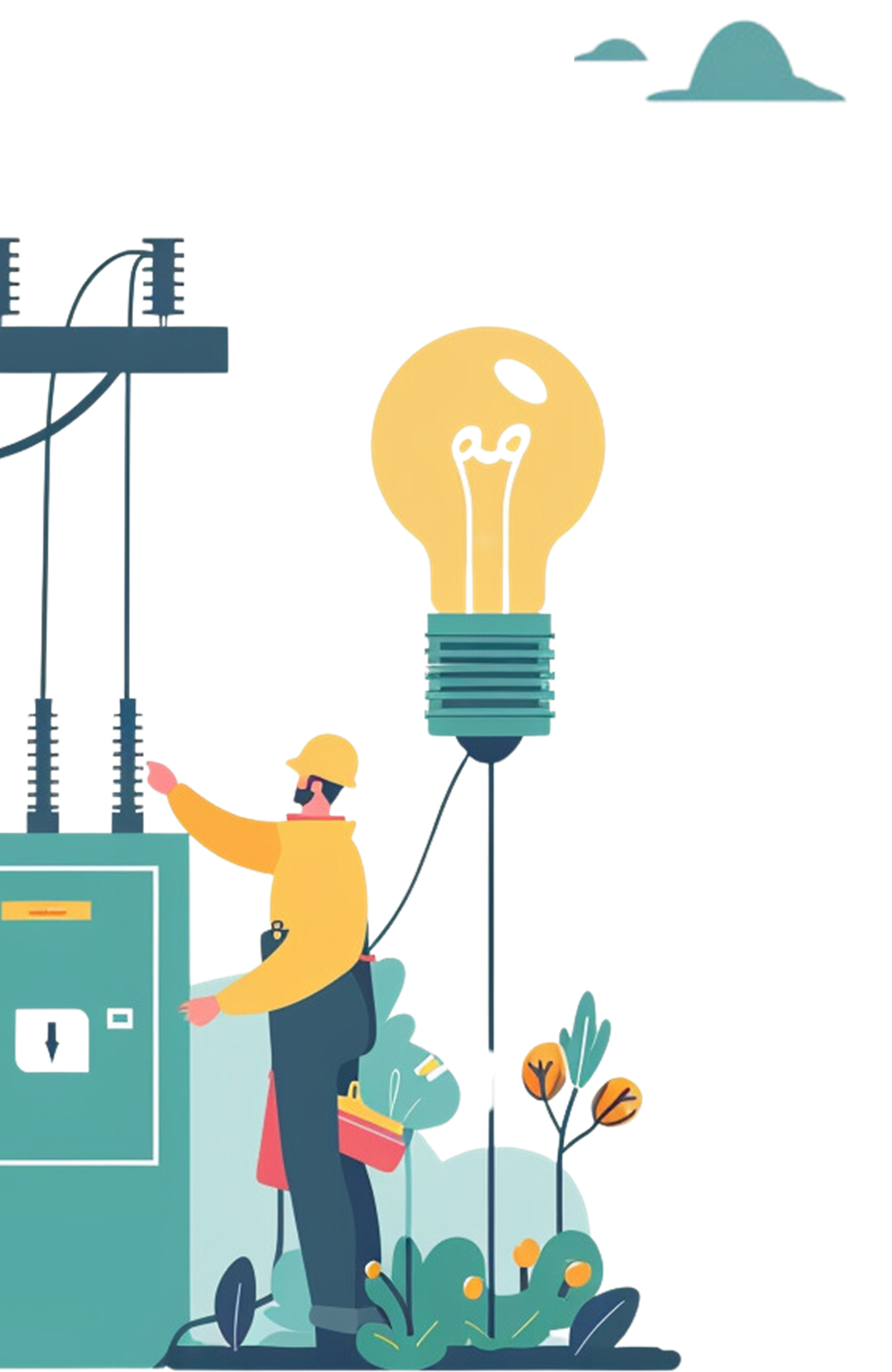 CREDITS
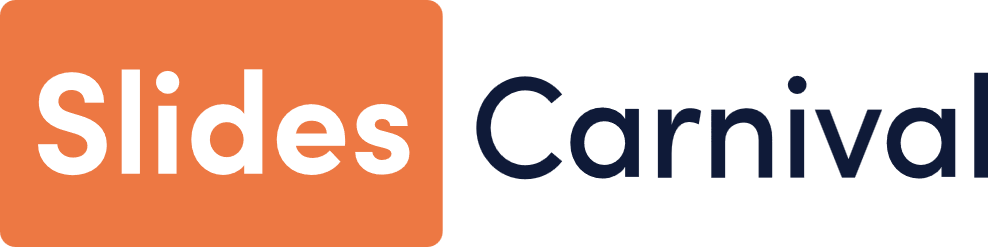 This presentation template is free for everyone to use thanks to the following:
SlidesCarnival for the presentation template
Pexels for the photos
Happy designing!